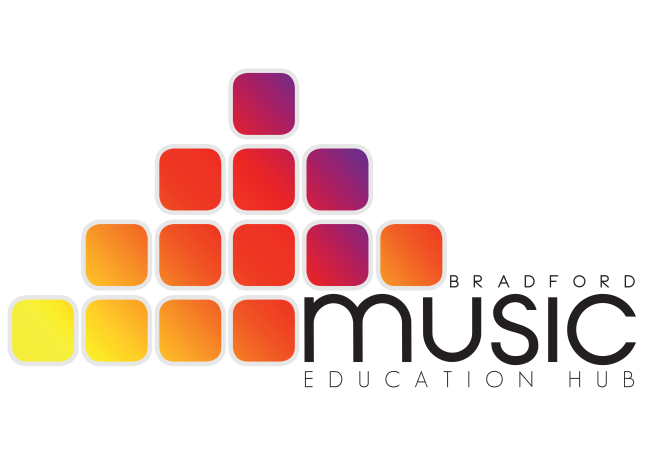 Shape RhythmsDisplay Slides
Bradford Music & Arts Service
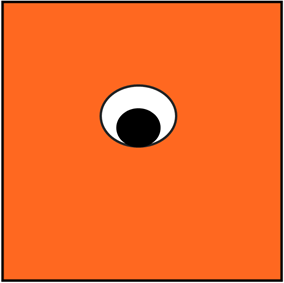 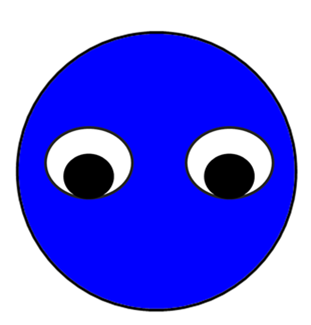 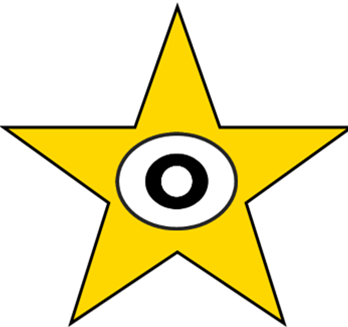 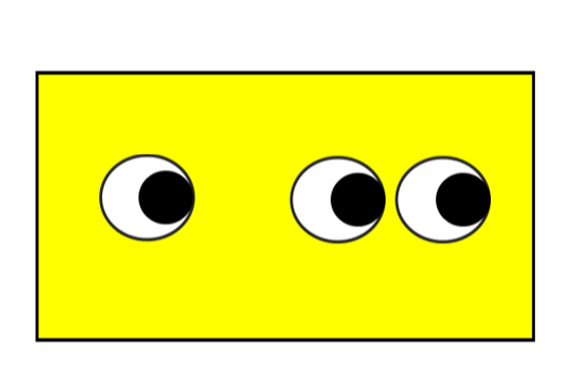 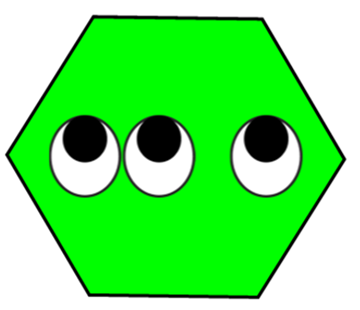 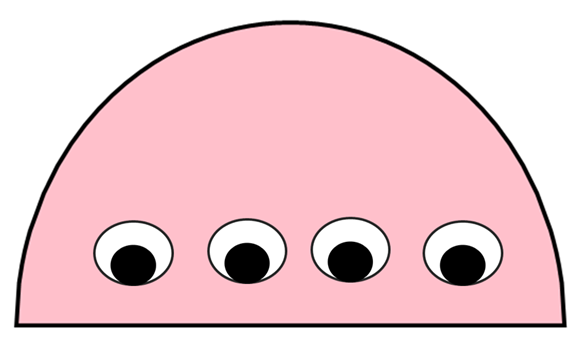 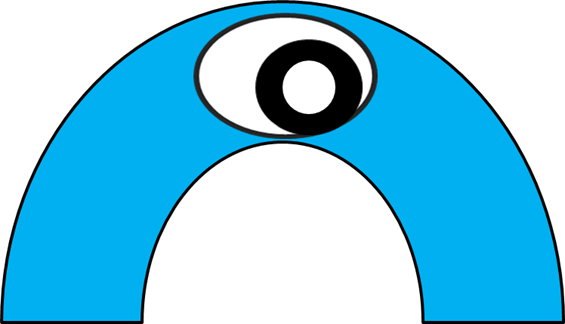 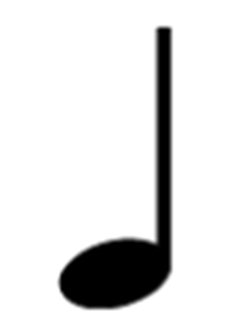 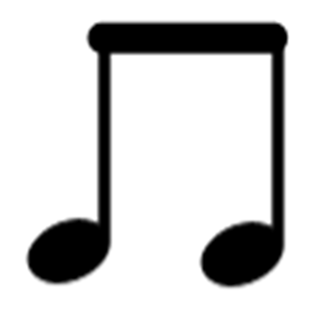 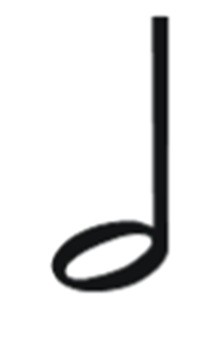 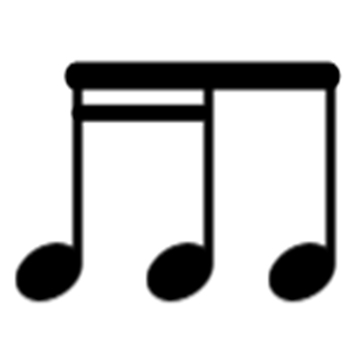 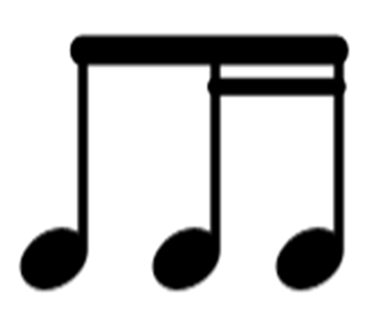 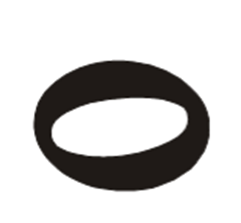 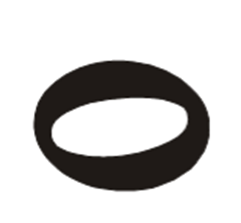 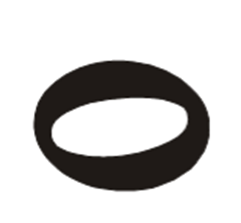 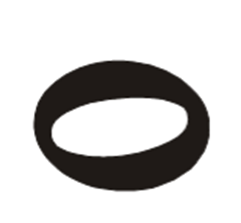 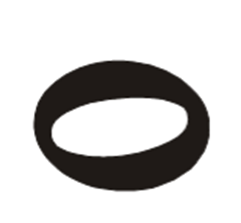 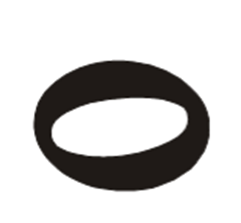 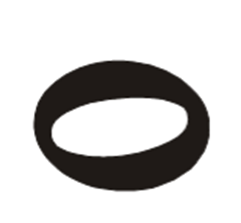 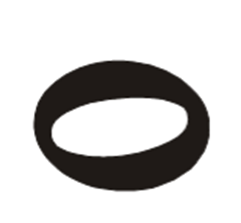